Příjem a hodnocení žádostí o podporu
Průběžná výzva č. 70
Vybrané úseky silnic II. a III. třídy - II
Ing. Michaela Brožová
Praha, 14. března 2017
MS 2014+
Žadatelé mají za sebou zkušenost s předložením projektů v rámci výzvy č. 1
Kontakty na administrátory monitorovacího systému v regionech:
2
MS 2014+
V březnu 2017 vydává společnost Mozilla novou verzi prohlížeče Firefox 52, ve které již nebude podporován zásuvný modul Silverlight nutný pro podepisování dokumentů elektronickým podpisem. 
Možnost podepisování nadále zůstává v internetovém prohlížeči Internet Explorer 11 s nainstalovaným zásuvným modulem Silverlight. Další podporovanou možností je instalace Firefox s prodlouženou podporou (Firefox ESR), která ještě dovoluje instalaci Silverlight a umožňuje nadále podepisovat dokumenty elektronickým podpisem. Více o Firefox ESR (Extended Support Release) a návod na instalaci naleznete na:
https://www.mozilla.org/en-US/firefox/organizations/all/?q=Czech,%20%C4%8Ce%C5%A1tina 

Dodatečné informace:
Ve výchozím nastavení provádí Firefox aktualizaci na novou verzi automaticky a je tedy možné, že bez zásahu uživatele přestane Silverlight fungovat bez toho, aby uživatel o instalaci nové verze vůbec věděl.
3
Centrum pro regionální rozvoj České republiky
Státní příspěvková organizace zřízená Zákonem č. 248/2000 Sb., o podpoře regionálního rozvoje, a řízená Ministerstvem pro místní rozvoj ČR.
Zprostředkující subjekt pro vybrané operační programy 
konzultační a informační činnost
kontrola a monitoring realizace projektů
(2014-2020) Integrovaný regionální operační program
(2007-2013) Integrovaný operační program, OP Technická pomoc
(2004-2006) Společný regionální operační program, OP JPD2
(1998-2004) předvstupní programy (PHARE, ISPA, SAPARD)
Kontrolní subjekt pro operační programy Cíle 3 (nyní Cíl 2)
Hostitelská organizace pro pracoviště Enterprise Europe Network
poradenství pro malé a střední podnikatele
Správa Regionálního informačního servisu (RIS) a Mapového serveru
rozsáhlá pravidelně aktualizovaná databáze regionálních dat a jejich zobrazení v mapě
4
Centrum pro regionální rozvoj České republiky – informace pro žadatele a příjemce
Webové stránky:  www.crr.cz
Kontakty, harmonogram výzev, odkaz na stránky IROP (dokumentace k výzvám, otázky a odpovědi).
Statistiky: http://www.crr.cz/cs/irop/statistiky/ 
Tabulka s aktuálními stavy alokací výzev, kde naleznete informace o počtu předložených a aktuálně hodnocených projektů, projektů, které prošly hodnocením, a projektů, které byly vyřazené nebo stažené žadatelem. Nové stavy jsou uveřejňovány každých 14 dní. 
Kontrolní listy: http://www.crr.cz/cs/irop/kontrolni-listy/ 
Zveřejněny kontrolní listy pro hodnocení přijatelnosti a formálních náležitostí  i pro věcné hodnocení pro jednotlivé výzvy.
Vyjádření centra: http://www.crr.cz/cs/irop/vyjadreni-centra/ 
Nejčastější pochybení při podání žádostí o podporu, Vyjádření Centra k problematice veřejných zakázek.
5
Centrum pro regionální rozvoj České republiky – speciální pracoviště pro konzultace SC 1.1
V rámci zefektivnění administrace projektů přistoupilo Centrum pro regionální rozvoj České republiky ke zřízení specializovaného pracoviště pro konzultace žadatelů ve Specifickém cíli 1.1, konkrétně pro výzvu č. 1 - "Vybrané úseky silnic II. a III. třídy" a výzvu č. 70 - "Vybrané úseky silnic II. a III. třídy - II". Specializované pracoviště je zřízeno v Územním odboru IROP pro Královéhradecký kraj. 

Kontaktní osobou územního pracoviště v Královéhradeckém kraji je ředitel odboru Ing. Leoš Macura, tel. 499 420 600 nebo 602 474 685, e-mail: leos.macura@crr.cz, u kterého je možné domluvit konzultaci k připravovaným projektům ve SC 1.1. 

Konzultace jsou žadatelům poskytovány k věcné stránce projektové žádosti a technickým parametrům připravovaných projektů. Ostatní konzultace, týkající se zpracování projektové žádosti v ISKP a dotazům k monitorovacímu systému zůstávají na příslušných regionálních pracovištích Centra pro regionální rozvoj.
6
Příjem žádostí
Podání žádostí POUZE přes MS2014+
Automatická registrace žádosti
Automatické předložení na příslušné krajské oddělení CRR
Žadatel bude depeší informován o přidělených manažerech projektu, kteří budou mít na starosti další administraci projektu a komunikaci se žadatelem
Stav žádosti lze sledovat na http://www.crr.cz/cs/irop/stav-zadosti/
7
Hodnocení žádostí
8
Kontrola přijatelnosti a formálních náležitostí
Provedena do 26 pd od registrace žádosti v průběžné výzvě.
Probíhá elektronicky v MS2014+, kontrolu provádí CRR.
Napravitelná a nenapravitelná kritéria
Obecná a specifická kritéria přijatelnosti jsou rozdělena na kritéria napravitelná a nenapravitelná. 
Kritéria formálních náležitostí jsou vždy napravitelná.
V případě nesplnění alespoň jednoho kritéria s příznakem „nenapravitelné“ je žádost o podporu vyloučena z dalšího procesu hodnocení.  
V případě nesplnění napravitelného kritéria může být žadatel vyzván (maximálně dvakrát) k doplnění. 
Výzvy k doplnění/upřesnění jsou žadateli zasílány formou depeší v MS2014+.
9
Kritéria formálních náležitostí
Žádost je podána v předepsané formě
přes MS2014+
informace v žádosti v souladu s informacemi v přílohách
pokud etapy, tak minimálně 3 měsíce
Žádost je podepsána oprávněným zástupcem žadatele
statutární zástupce, popř. jím pověřená osoba na základě plné moci
lze doložit usnesení z jednání krajského zastupitelstva s identifikací, na koho jsou pravomoci k podpisu převedeny
Jsou doloženy všechny povinné přílohy a obsahově splňují požadované náležitosti
Plná moc/usnesení z jednání zastupitelstva (pokud podepisuje statutární zástupce, je příloha nerelevantní)
Dokumentace k zahájeným a ukončeným výběrovým řízením (jen uzavřené smlouvy o dílo včetně případných dodatků, pokud již tyto dokumenty existují)
Studie proveditelnosti (dle osnovy uvedené v příloze č. 4 Specifických pravidel)
Územní rozhodnutí/Územní souhlas/Veřejnoprávní smlouva/Dokument, proč je příloha nerelevantní (s datem nabytí právní moci/vydání/uzavření nejpozději ke dni předložení žádosti o podporu)
10
Kritéria formálních náležitostí – II
Jsou doloženy všechny povinné přílohy a obsahově splňují požadované náležitosti – pokračování 
Žádost o stavební povolení/Ohlášení/Stavební povolení/Souhlas s provedením ohlášeného stavebního záměru/Veřejnoprávní smlouva/Společné rozhodnutí s nabytím právní moci (s datem předložení na stavební úřad/vydání/uzavření/ nabytí právní moci nejpozději ke dni předložení žádosti o podporu; SP může nabýt právní moci až před vydáním Rozhodnutí)
Projektová dokumentace (zpracovaná autorizovaným projektantem; ověřená stavebním úřadem, resp. PD, která je součástí žádosti o SP; PD pro provádění stavby, je-li již zpracována; diagnostický posudek, pokud je definice modernizace/rekonstrukce naplněna pouze zesílením krytu; stáří posudku max. 36 měsíců ke dni žádosti o SP; je-li zpracováno k různým částem stavby více PD, pak doložit všechny)
Položkový rozpočet stavby (ve stupni připravenosti k realizaci stavby/k zahájení zadávacího nebo výběrového řízení položkový rozpočet stavby v rozsahu odpovídajícímu požadavkům vyhlášky č. 230/2012 Sb., resp. 169/2016 Sb.; v .pdf a ve formátu .esoupis, .xc4, Excel VZ, obdobný výstup z rozpočtového SW; je-li již ukončena zakázka na stavební práce, pak i vysoutěžený položkový rozpočet)
Výpočet čistých jiných peněžních příjmů (pouze předpokládají-li se příjmy v průběhu realizace projektu, dle přílohy č. 29 Obecných pravidel)
Čestné prohlášení o skutečném majiteli (pro kraje a organizace zřizované kraji nerelevantní)
11
Obecná kritéria přijatelnosti
Projekt je svým zaměřením v souladu s cíli a podporovanými aktivitami výzvy
popis, zda se jedná o rekonstrukci, modernizaci, výstavbu vybraných úseků silnic II. a III. třídy (které plní funkce silnic vyšší třídy)
Projekt je v souladu s podmínkami výzvy
zahájení/ukončení realizace projektu (1. 1. 2014/30. 6. 2023)
popis cílových skupin a dopady projektu na ně
zvolené indikátory
projekt negenerující příjmy
území realizace – prioritní regionální silniční síť na území celé ČR mimo území Prahy 
Žadatel splňuje definici oprávněného příjemce 
výzva určena pro kraje a organizace zřizované/zakládané kraji za účelem výkonu vlastnických práv a povinností k silnicím II. a III. třídy
12
Obecná kritéria přijatelnosti – II
Projekt respektuje minimální a maximální hranici celkových způsobilých výdajů
min. výše celkových způsobilých výdajů – 5 mil. Kč
max. výše celkových způsobilých výdajů – není stanovena
Projekt respektuje limity způsobilých výdajů, pokud jsou stanoveny
max. 15 % na vedlejší způsobilé výdaje
max. 10 % celkových způsobilých výdajů na nákupy/vyvlastnění nemovitostí
Výsledky projektu jsou udržitelné
popsat, jakým způsobem je zajištěna řádná péče o silnici II. a III. třídy (kap. 14 Studie proveditelnosti)
popsat zajištění vlastnických nebo jiných práv k pozemkům, na kterých je stavba realizována (kap. 17 Studie proveditelnosti)
13
Obecná kritéria přijatelnosti – III
Projekt nemá negativní vliv na žádnou z horizontálních priorit IROP (udržitelný rozvoj, rovné příležitosti a zákaz diskriminace, rovnost mužů a žen) 
projekt musí mít pozitivní/neutrální vliv na horizontální principy (kap. 16 Studie proveditelnosti)
Potřebnost realizace projektu je odůvodněná
popsat potřebnost projektu s vazbou na specifický cíl 1.1 (kap. 6 Studie proveditelnosti)
Projekt je v souladu s pravidly veřejné podpory
projekt nesmí kumulativně naplňovat všechny znaky veřejné podpory
Statutární zástupce žadatele je trestně bezúhonný 
uvedeno v čestném prohlášení, které je integrální součástí žádosti o podporu vyplňované v MS2014+
14
Specifická kritéria přijatelnosti
Projekt je v souladu s Dopravní politikou ČR 2014-2020
zaměření na kap. 4.4.2.2 Silniční infrastruktura, 4.6 Snižování dopadu na veřejné zdraví a životní prostředí (kap. 5 Studie proveditelnosti)
Projekt je realizován na Prioritní regionální silniční síti
řešený úsek komunikace leží na některém z vybraných úseků zahrnutých v seznamu úseků, který tvoří přílohu č. 5 Specifických pravidel (projektem dotčený úsek je specifikován v kap. 4 Studie proveditelnosti)
Projekt je zařazen do Regionálního akčního plánu
projekt je uveden v příloze č. 1 Regionálního akčního plánu, ve kterém jsou vyčleněny finanční prostředky na krajské projekty rekonstrukcí a výstavby silnic (kap. 5 Studie proveditelnosti)
Žadatel má zajištěnou administrativní, finanční a provozní kapacitu k realizaci a udržitelnosti projektu.
popis zajištění kapacit je obsažen v kap. 7, 12, 14 a 17 Studie proveditelnosti
15
Specifická kritéria přijatelnosti – II
Minimálně 85 % způsobilých výdajů projektu je zaměřeno na hlavní aktivitu projektu
vychází se z celkového rozpočtu projektu (žádost a kap. 13 Studie proveditelnosti)
Výdaje na hlavní aktivity v rozpočtu projektu odpovídají tržním cenám
soulad údajů v rozpočtu (v žádosti o podporu) s doloženým rozpočtem stavby resp. s vysoutěženým položkovým stavebním rozpočtem (přílohy žádosti o podporu)
Žadatel má zajištěné národní zdroje financování
popis zajištění zdrojů na předfinancování/kofinancování/zajištění udržitelnosti (kap. 12 Studie proveditelnosti)
Projekt přispěje k eliminaci negativních vlivů dopravy na životní prostředí
popis vlivu projektu na životní prostředí, návrh zmírňujících a kompenzačních opatření, výsledky procesu EIA (byl-li), u novostaveb popis změn velikosti emisí primárních částic a prekurzorů sekundárních částic (kap. 9 Studie proveditelnosti)
V hodnocení eCBA  projekt dosáhne minimálně hodnoty ukazatelů, stanovené ve výzvě
výpočet ukazatelů analýzy nákladů a přínosů v MS2014+, FNPV < 0, ENPV >0
16
Ex-ante analýza rizik
provádí CRR
ověřují se zejména rizika
nastaveného harmonogramu
nesouladu realizace projektu s podmínkami Rozhodnutí
v realizaci veřejných zakázek
vzniku nezpůsobilých výdajů
dvojího financování
nenaplnění udržitelnosti projektu
nedosažení plánovaných hodnot indikátorů
podvodu a korupčního jednání
nehospodárnosti a neefektivnosti
17
Ex-ante kontrola
Provádí se na základě výsledků ex-ante analýzy rizik.
Zahrnuje oblasti, které ex-ante analýza rizik vyhodnotila jako rizikové.

Forma:
administrativního ověření – ověření na základě předložených dokladů (v režimu úkonů předcházející kontrole),
veřejnosprávní kontrola – administrativní kontrola, kontrola na místě.

Možné krácení výdajů na základě výsledku kontroly:
žadatel zahrnul výdaje, které nejsou podle pravidel výzvy způsobilé nebo nejsou v souladu s obsahem a cíli projektu, 
výdaje nebyly vynaloženy v souladu se zásadami hospodárnosti, efektivnosti a účelnosti. 

Upozornění!
Projekt může být vyřazen z procesu hodnocení, pokud ex-ante kontrola zjistí porušení podmínek stanovených výzvou.
18
Výběr projektů
Provádí ŘO IROP na základě výsledků hodnocení provedeného Centrem
Podkladem pro výběr je:
zápis, podepsaný ředitelem/pověřenou osobou Centra, který deklaruje, že hodnocení a kontrola projektů proběhla podle stanovených postupů,
seznam všech projektů, které prošly hodnocením, v rozdělení na projekty doporučené a nedoporučené k financování,
seznam náhradních projektů.
Ve fázi výběru projektů není možné měnit hodnocení žádostí o podporu. 
Počet podpořených projektů je limitován výší alokace na výzvu.
Právní akt (Registrace akce a Rozhodnutí o poskytnutí dotace/Stanovení výdajů) upravuje minimálně tyto oblasti:
informace o příjemci;
informace o projektu;
povinnosti a práva příjemce;
povinnosti a práva ŘO IROP;
sankce za neplnění povinností.
19
Žádost o přezkum výsledku hodnocení
Žadatel může podat žádost o přezkum hodnocení v každé části hodnocení žádosti, ve které neuspěl:
po kontrole přijatelnosti a formálních náležitostí,
po věcném hodnocení, 
po závěrečném ověření způsobilosti projektů.
Podává se do 15 kalendářních dnů ode dne doručení výsledku, a to:
elektronicky v MS2014+, postup je uveden v příloze č. 19 Obecných pravidel
písemně prostřednictvím formuláře uvedeného na webových stránkách http://www.dotaceeu.cz/cs/Microsites/IROP/Dokumenty, na adresu CRR.
Přezkumné řízení provádí ŘO IROP do 30 kalendářních dní od doručení žádosti o přezkum (ve složitějších případech do 60 pracovních dní).
Na základě výsledku přezkumného řízení:
žádost je vrácena k opravnému hodnocení,
žádost je vyřazena z dalšího procesu hodnocení.
20
Změny v projektech
Může iniciovat žadatel/příjemce, CRR, ŘO IROP
Oznámení provádí žadatel/příjemce prostřednictvím MS2014+ na záložce Žádost o změnu.
Pokud je iniciátorem změny ŘO IROP nebo CRR informují příjemce depeší o zahájení změnového řízení. 
ŘO IROP a CRR zahájí změnové řízení v případě, že změna projektu bude v zájmu příjemce nebo po zjištění formální chyby. 
Neplánované změny je příjemce povinen oznámit neprodleně, jakmile změna nastane. 
Druhy změn
Změny před schválením prvního Rozhodnutí – o změně rozhoduje CRR.
Změny po schválení prvního Rozhodnutí, které nemění údaje na Rozhodnutí  –  o změně rozhoduje CRR.
Změny po schválení prvního Rozhodnutí, které mění údaje na Rozhodnutí  –  o změně rozhoduje ŘO IROP (změny, které mají vliv na aktivity projektu, splnění účelu a cílů projektu nebo na dobu realizace projektu). ŘO IROP musí tyto změny schválit před zahájením jejich realizace.
21
Monitorování realizace projektů
Monitorování postupu projektů se uskutečňuje prostřednictvím:
Zpráv o realizaci („ZoR“):
Sledovaným obdobím je příslušná etapa.
Předkládá se po ukončení etapy spolu se žádostí o platbu (ex-post financování).
Průběžnou ani závěrečnou zprávu o realizaci nelze podat před datem schválení právního aktu.
Zpráv o udržitelnosti („ZoU“):
Monitoring období udržitelnosti.
Zprávy příjemce podává elektronicky v MS2014+.
Harmonogram jejich podání se příjemci zobrazuje v MS2014+ po datu schválení právního aktu. 
 Další zprávu je možné podat až po schválení předchozích zpráv.
 Zprávu je možné podat až po uzavření změnových řízení.
Kontrola formálních náležitostí a věcného obsahu zpráv.
22
Děkuji Vám za pozornost




Ing. Michaela Brožová
Michaela.brozova@crr.cz
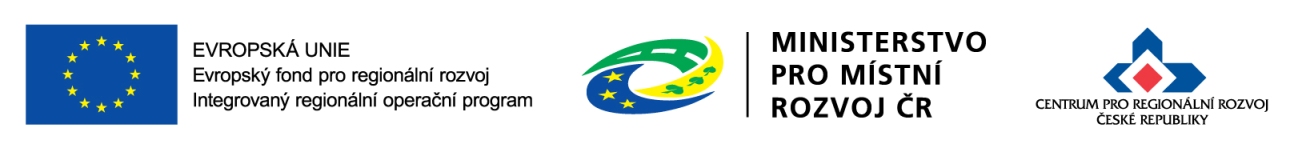 23